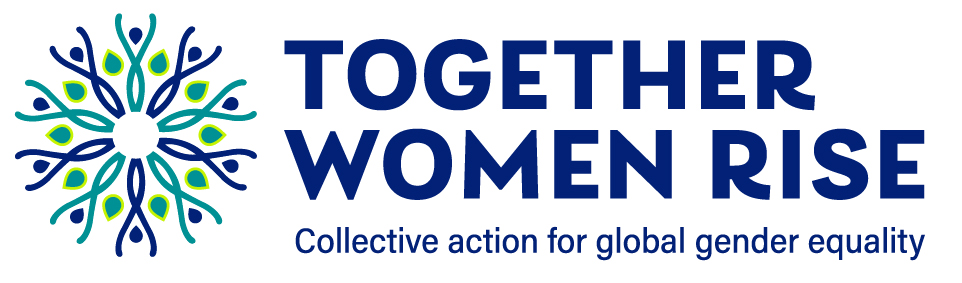 RISE Advocacy Chapter with RESULTSMarch Webinar: Nutrition and Education Appropriations
March 16 & 17, 2021
[Speaker Notes: Leslye]
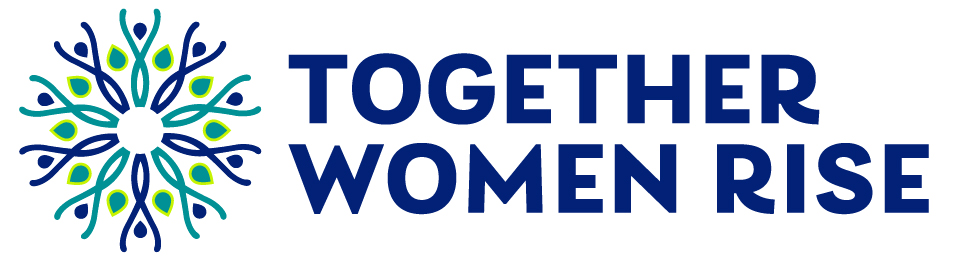 Welcome & Celebrations
$4 billion for Gavi in December
$3.5 billion for Global Fund and about $2 billion in food and nutrition in March
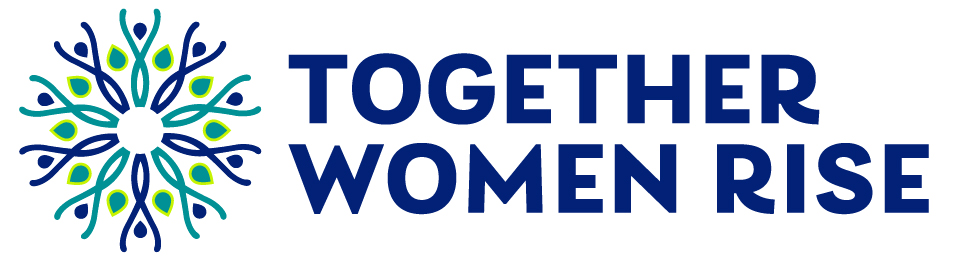 New Campaign
Global Education
Global Nutrition
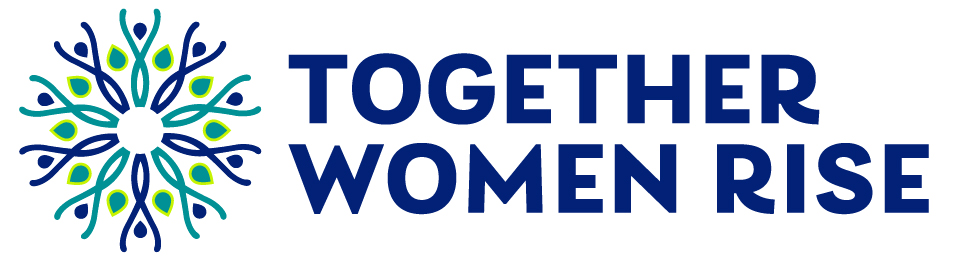 Global Education
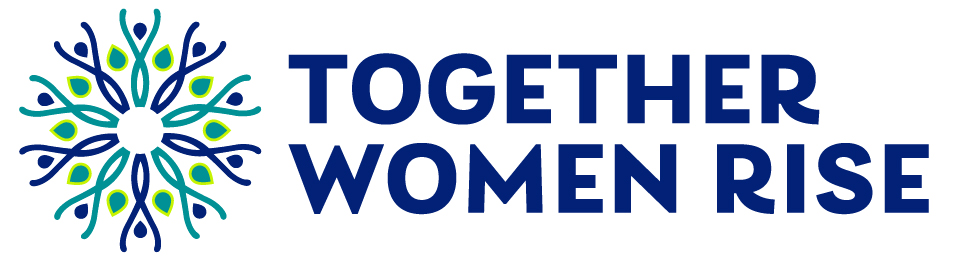 Global Nutrition
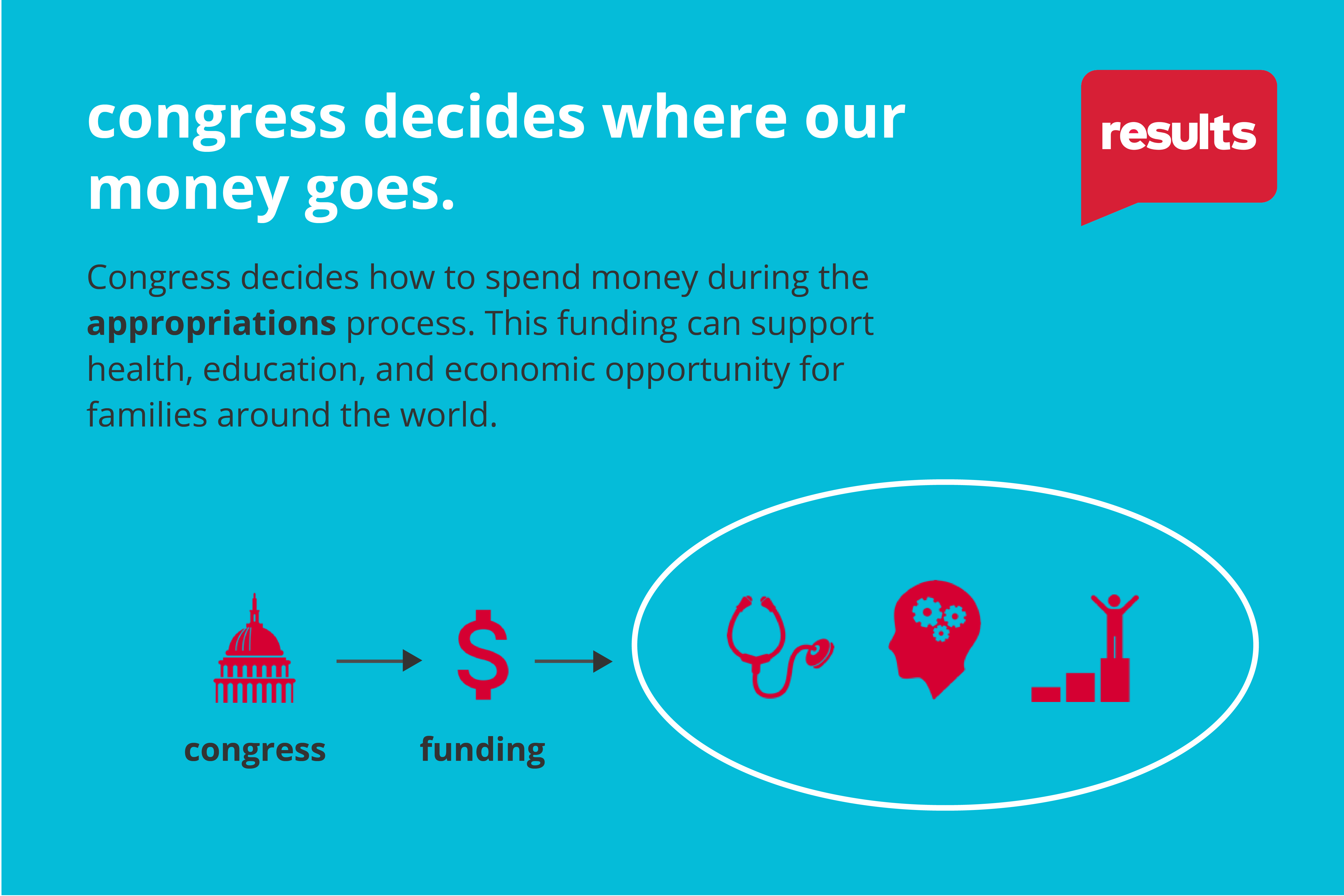 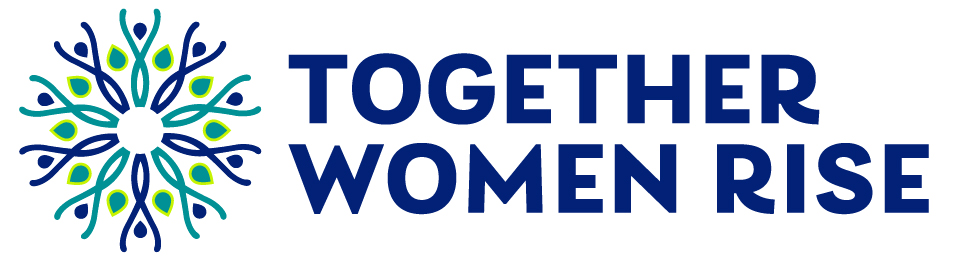 Appropriations Process
State & Foreign Operations Sub-Committee of Appropriations (SFOPS)
Appropriations sub-committees get input and produce spending bills
FY21 Appropriations Wins
*Gavi also received $4 billion as part of COVID-19 emergency relief supplemental, outside of regular FY21 appropriations.
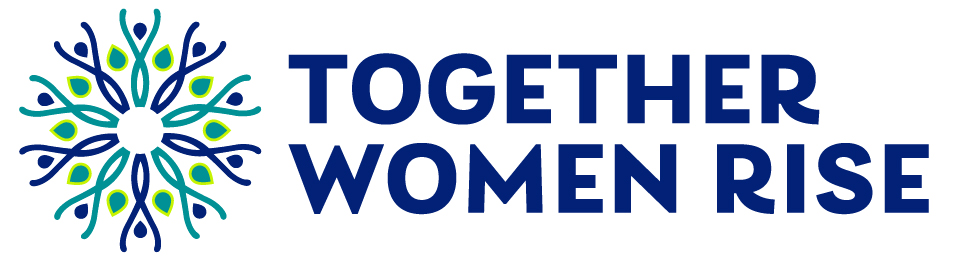 Our Opportunity
Ask our Reps. to weigh in on education and nutrition appropriations:
Call Foreign Policy aide: ask for deadlines and submission process (do they have forms)?
Email our appropriations requests
Follow up: will they be including our requests?
Once they are out: sign-on letter requests
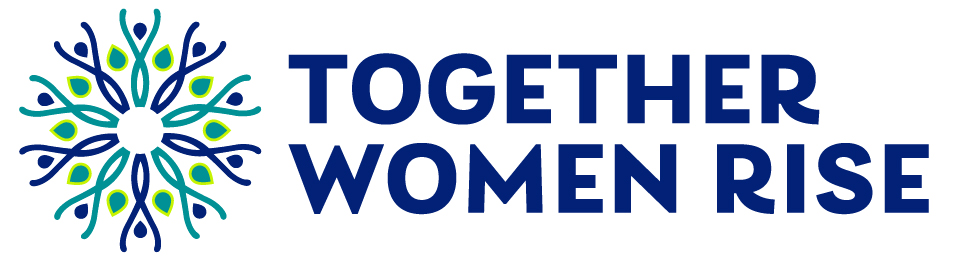 Our Opportunity Timeline
Timing in House & Senate
SFOPS deadline to hear from Reps: 4/15
Which means your Reps will have earlier deadlines (March)
Senate will come a little later, but not much
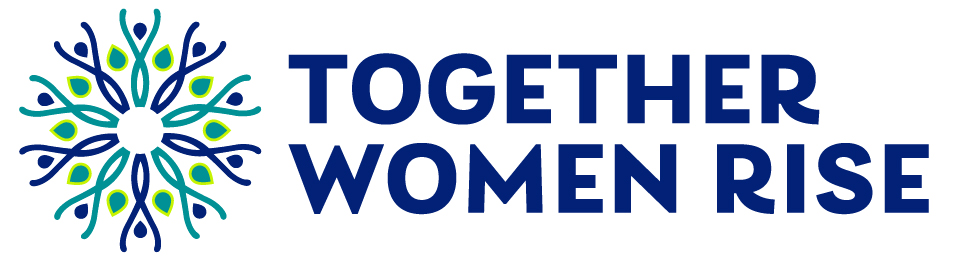 Tools
Appropriations requests
Laser talks
Legislator look-up tool, phone, Leslye/Ken
First 100 Days congressional meetings
Action Sheet or online action to engage others
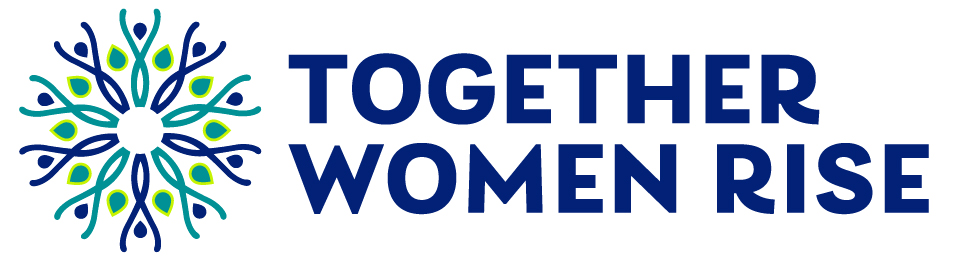 Let’s Take Action
Let’s all write to our Reps. and Senators now
Let’s see what a call might look like
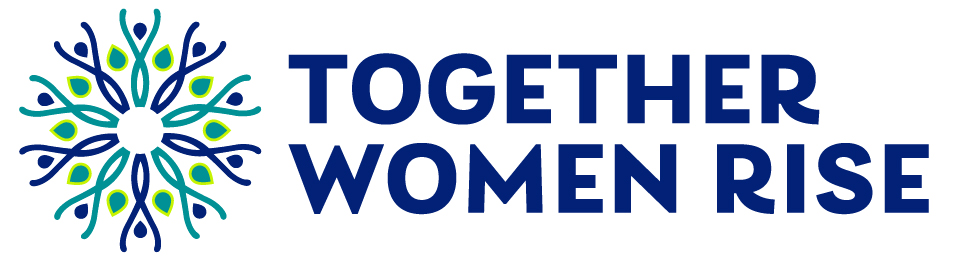 Our Opportunity
Ask our Reps. to weigh in on education and nutrition appropriations:
Call Foreign Policy aide: ask for deadlines and submission process (do they have forms)?
Email our appropriations requests
Follow up: will they be including our requests?
Once they are out: sign-on letter requests
15
Questions?
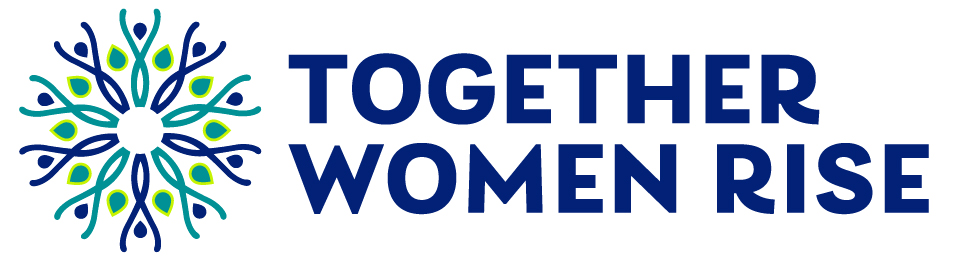 Announcements
Next Together Women Rise Advocacy with RESULTS webinar: 
April 20 at 7 pm ET
April 21 at 10 pm ET
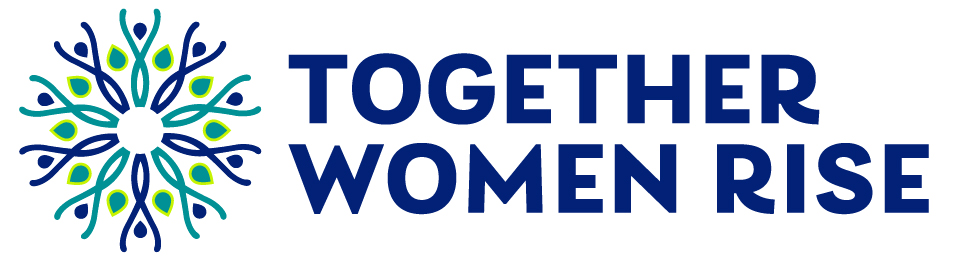 New Mission & Vision
NEW MISSION
Together Women Rise cultivates the collective power of community to achieve global gender equality. 
OUR NEW VISION
Together Women Rise envisions a world where every personhas the same opportunities to thriveregardless of their gender or where they live.
[Speaker Notes: Leslye]
18
RESULTS Anti-Oppression Values
​RESULTS is a movement of passionate, committed everyday people. Together
we use our voices to influence political decisions that will bring an end to poverty.
Poverty cannot end as long as oppression exists. 
We commit to opposing all forms of oppression, including racism, classism, colonialism, white saviorism, sexism, homophobia, transphobia, ableism, xenophobia, and religious discrimination. ​
At RESULTS we pledge to create space for all voices, including those of us who are currently experiencing poverty. We will address oppressive behavior in our interactions, families, communities, work, and world. Our strength is rooted in our diversity of experiences, not in our assumptions. ​
With unearned privilege comes the responsibility to act so the burden to educate and change doesn’t fall solely on those experiencing oppression. When we miss the mark on our values, we will acknowledge our mistake, seek forgiveness, learn, and work together as a community to pursue equity. 
There are no saviors — only partners, advocates, and allies. We agree to help make the RESULTS movement a respectful, inclusive space.​
Find all our anti-oppression resources at:  https://results.org/volunteers/anti-oppression/
FY21 Appropriations
[Speaker Notes: Leslye]
20
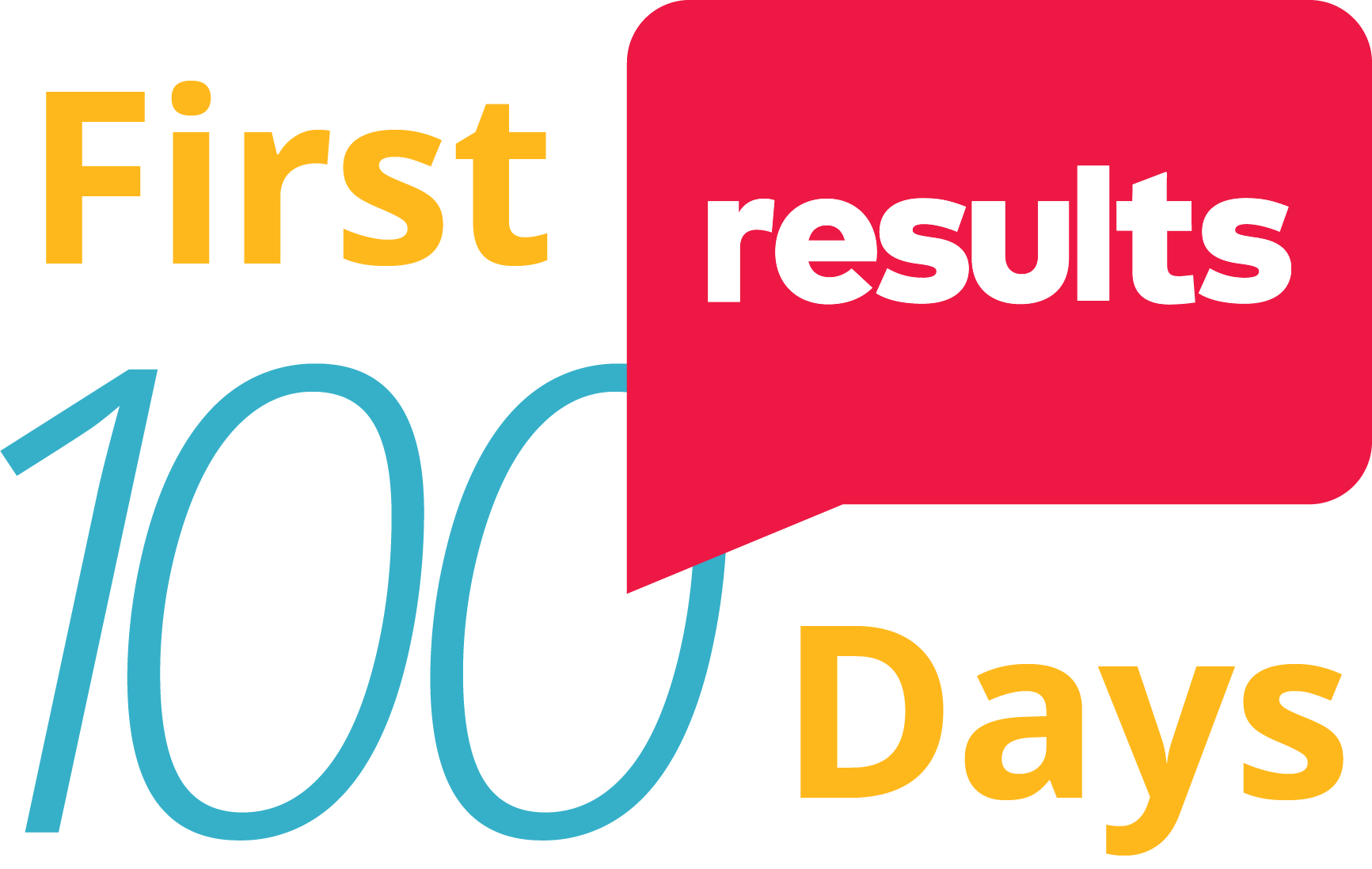 21
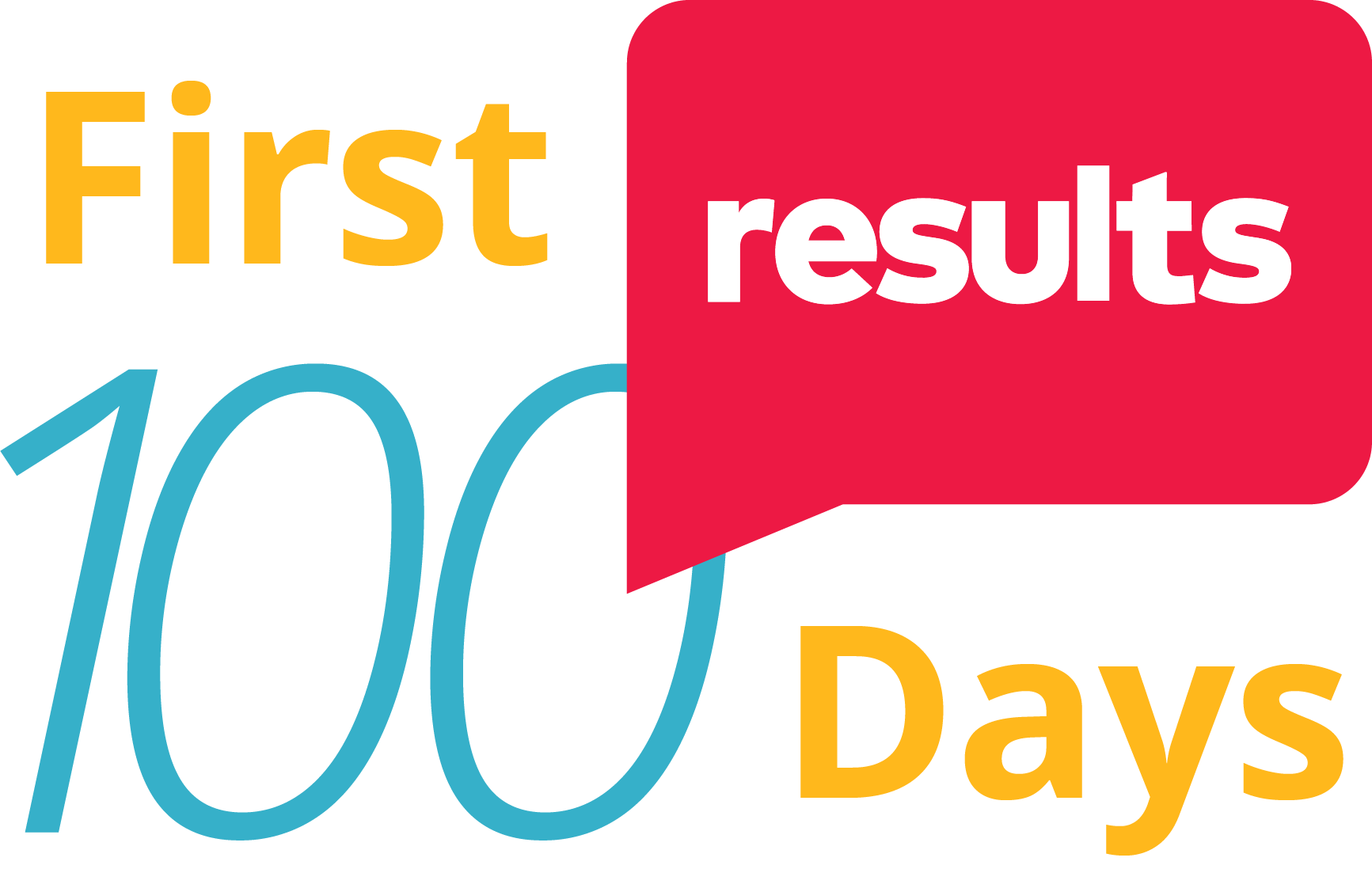 Looking Ahead:First 100 Days Goals
Meet with all 100 Senate offices by May 1
Meet with 3/4 of the House offices by May 1